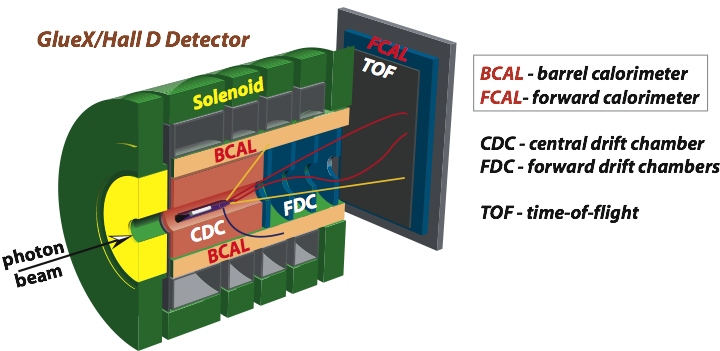 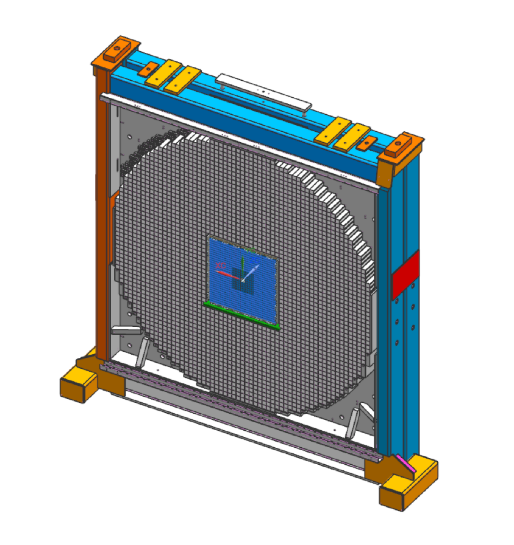 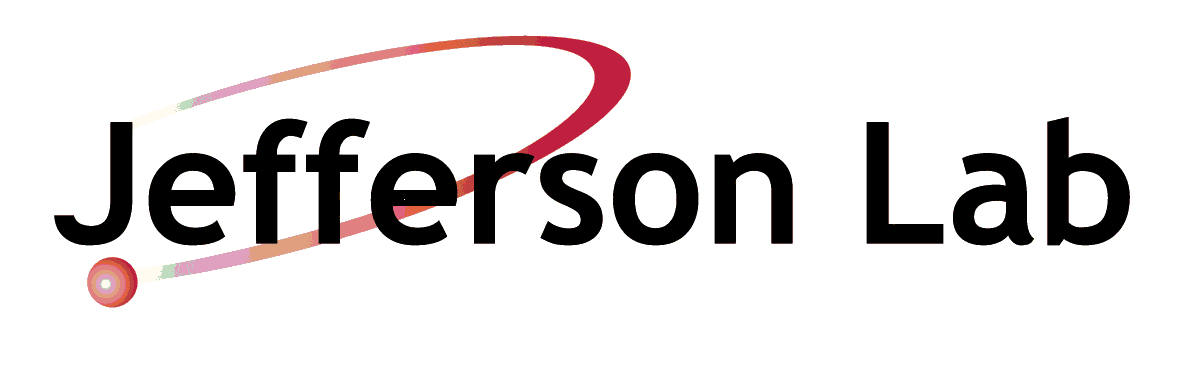 Production of FCAL2 Modules
A. Somov
on behalf of the JEF and FCAL2 construction groups
GlueX collaboration meeting,  September 21, 2022
1
Introduction
- Project overview
        
  - Fabrication of the  FCAL2  insert modules

                  -  Module design

                  -  PbWO4 crystals 
        
                  -  Manpower

                  -  Fabrication Schedule

                  -  PMT and Active Base
               
                 -  Construction schedule
https://halldweb.jlab.org/wiki/index.php/FCAL_Insert
2
Calorimeter Upgrade
PbWO4 module
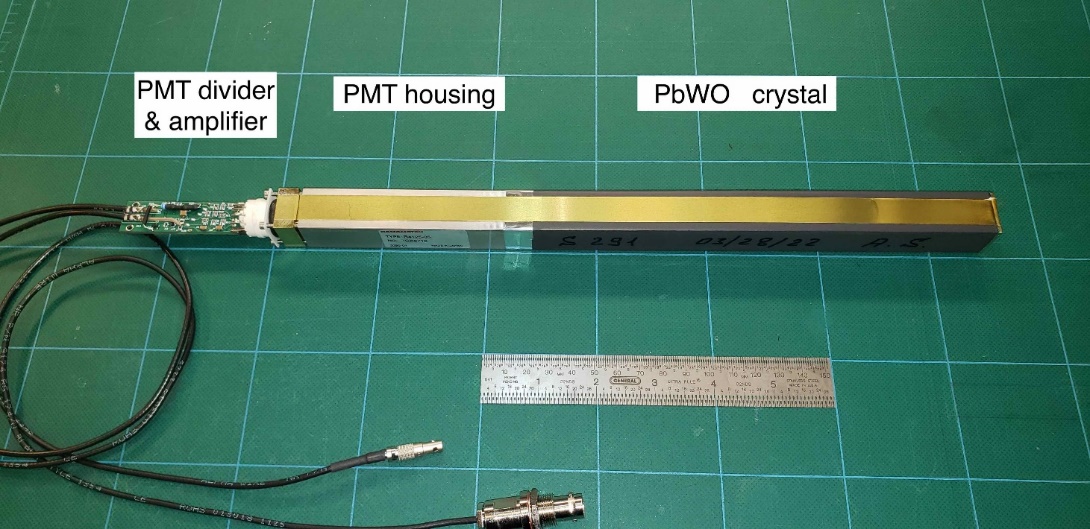 Forward Calorimeter
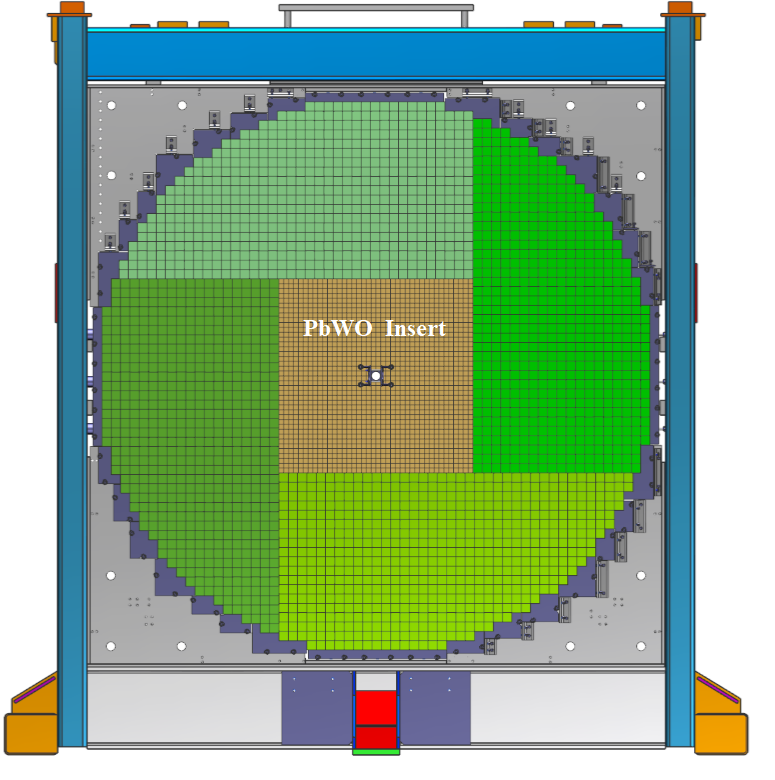 Install an array of 40 x 40 PbWO4 modules in the inner part of the FCAL
       (replace lead glass modules) 

           - 2 cm x 2 cm x 20 cm    PbWO4 
           - 4 cm x 4 cm x 45 cm    lead glass
A factor of 4 better detector granularity 
   - significantly improve shower separation

Improves the energy and position resolutions by about a factor of 2
3
Module Design
Nucl. Inst, Meth. A, 1013, 2021
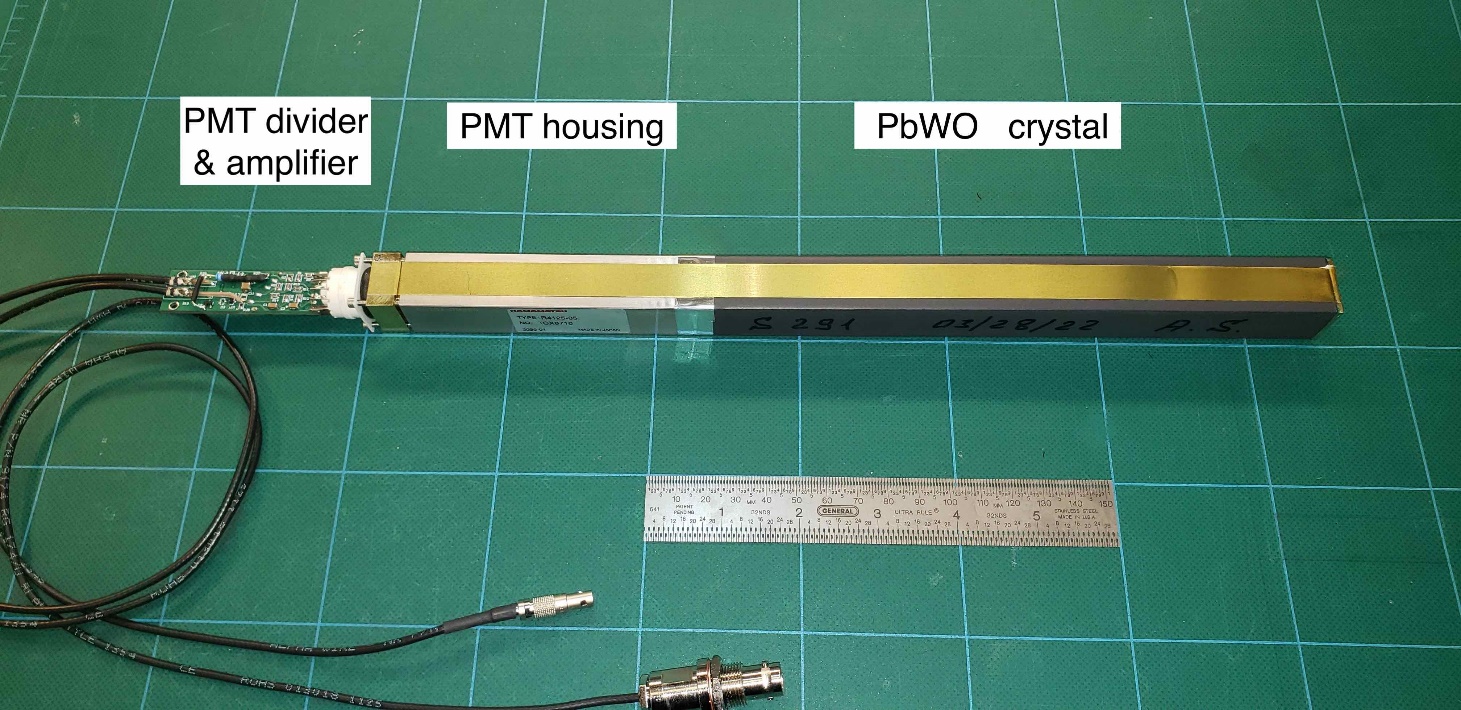 PbWO4 crystal wrapped with the ESR reflective foil and light-tight Tedlar

PMT placed inside the mu-metal cylinder(s) and soft iron housing

3.5 mm long light guide (18.5 mm diameter) is glued to the PMT and coupled to 
     the crystal using a silicon cookie
4
Parts for Module Assembly
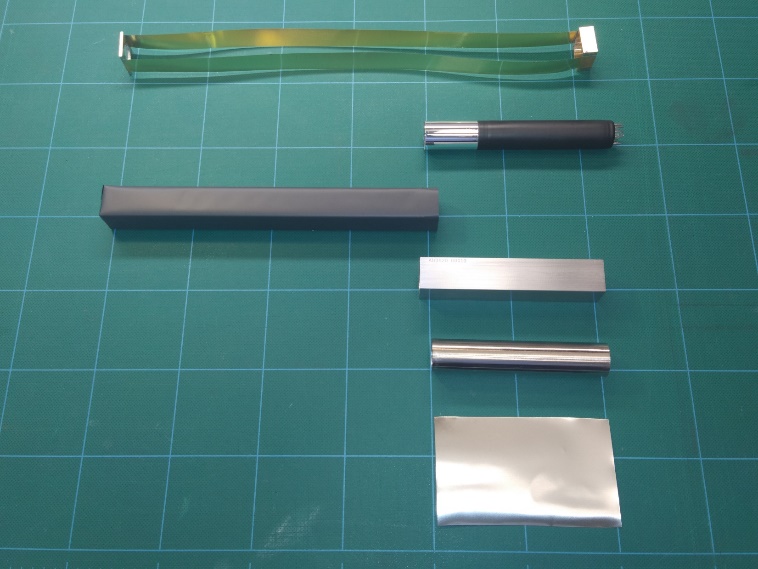 Brazed strips
PMT with LG and 
     Silicon cookie
Wrapped PbWO4 module
PMT housing
mu-metal cylinder
50 m mu-metal foil
5
Project Deadline and Schedule
End of the Spring 2023 run:     March 15 2023
                                                           Start working on the FCAL upgrade in April  (?)
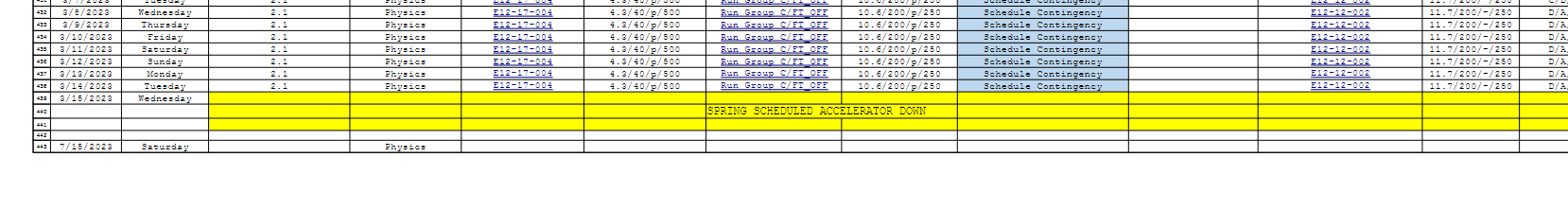 Installation of the FCAL2 modules is scheduled on the middle of June 2023
 
                                - tentative installation schedule by Tim






Expected time to integrate the FCAL2  insert into the Hall D detector is about 10 months
https://halldweb.jlab.org/wiki/images/0/0c/FCAL2_strawman_schedule.pdf
All PbWO4 modules have to be fabricated and tested by  June / July  2023
                                              (including PMT dividers)
6
Status of PbWO4 Crystals
SICCAS:

      576    +   140 (installed on CCAL)    =  716 

           - disassemble CCAL in January (or in March after the GlueX run)

CRYTUR:                         

     Available:  722  
 
     Ordered:      105    (Physics DIV)         Due date:  December 2022
                             70     (Hall - D)                Due date:  May 2023
                             
  
                      Total :   716  (SICCAS)  + 897 (CRYTUR)  =  1613

                                     https://halldweb.jlab.org/wiki/index.php/CRYTUR

The inner part of the FCAL insert will be instrumented with the CRYTUR crystals
7
Manpower for Module Fabrication
Jefferson Lab
        Sasha, Arshak, Igal                      -   crystal fabrication, preparation of parts
        Chris Alan, Keith Bklackburn     -   brazing straps
        Bobby Bunton                              -   honing soft iron PMT housing
        Tim / Mark                                    -   coordinating engineering efforts        

JLab Detector support group 
       George Jackobs      -   preshaping ESR foils, fabricating modules
       Mindy Leffel           -   wrapping crystals  

GWU
        Olga Cortes – testing PMTs,  producing Silicon cookies, future divider testing

UNCW
         future divider testing
Summer students !
Summer Students
11 summer students  at JLab from:  GWU, UNCW,  Lamar, and William & Marry
Tasks:
QA checks of SICCAS crystals taken from  Hall C
Wrapping crystals  
Cutting mu-metal, ESR, Tedlar, and Kapton foils 
Gluing light guides 
Module fabrication
Preparation of Parts
Checking PMTs
Brazing brass assemblies
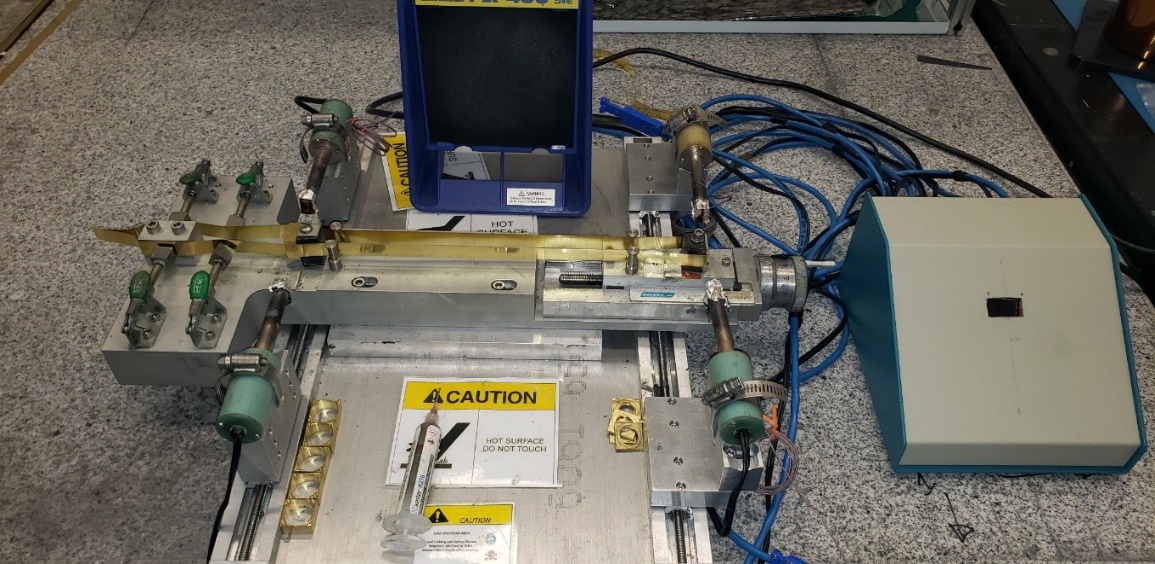 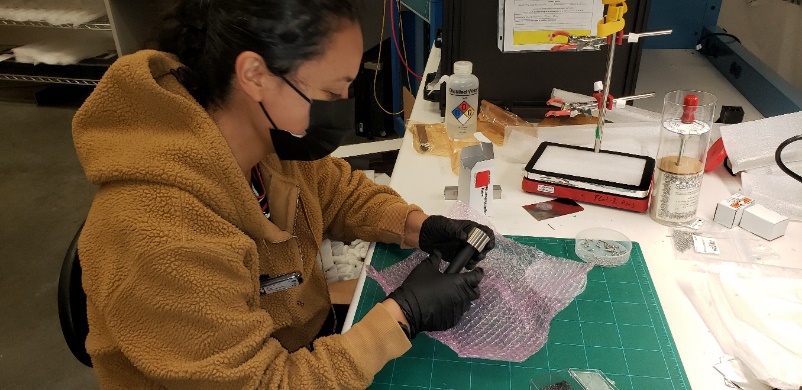 Flange
Flange
Brass strap
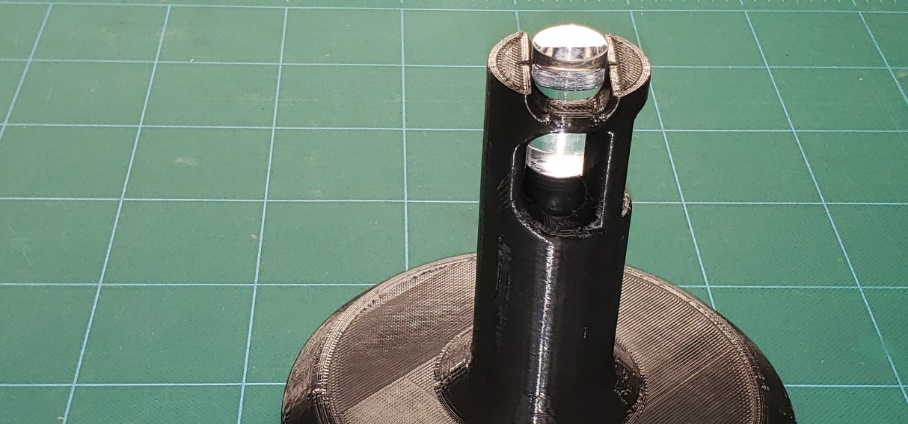 Light guide
PMT
Gluing Light guides
Heat elements
Wrapping crystals
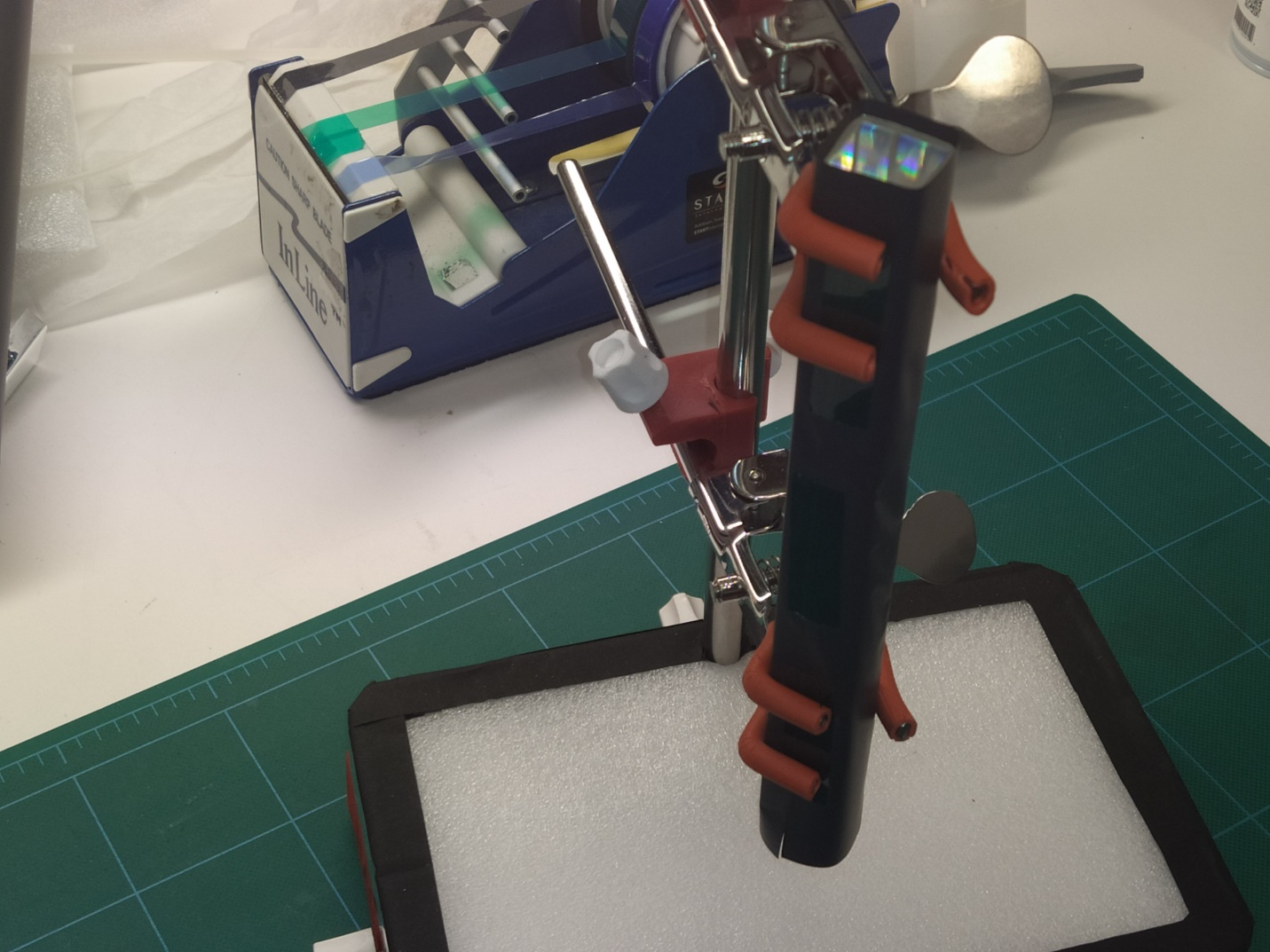 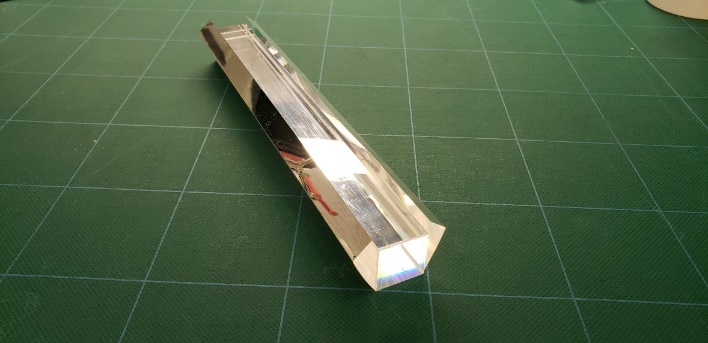 Wrapping ESR
10
Parts for the FCAL Insert
receive by December
receive by the end of 2022
produce by the end of 2022
Module Fabrication
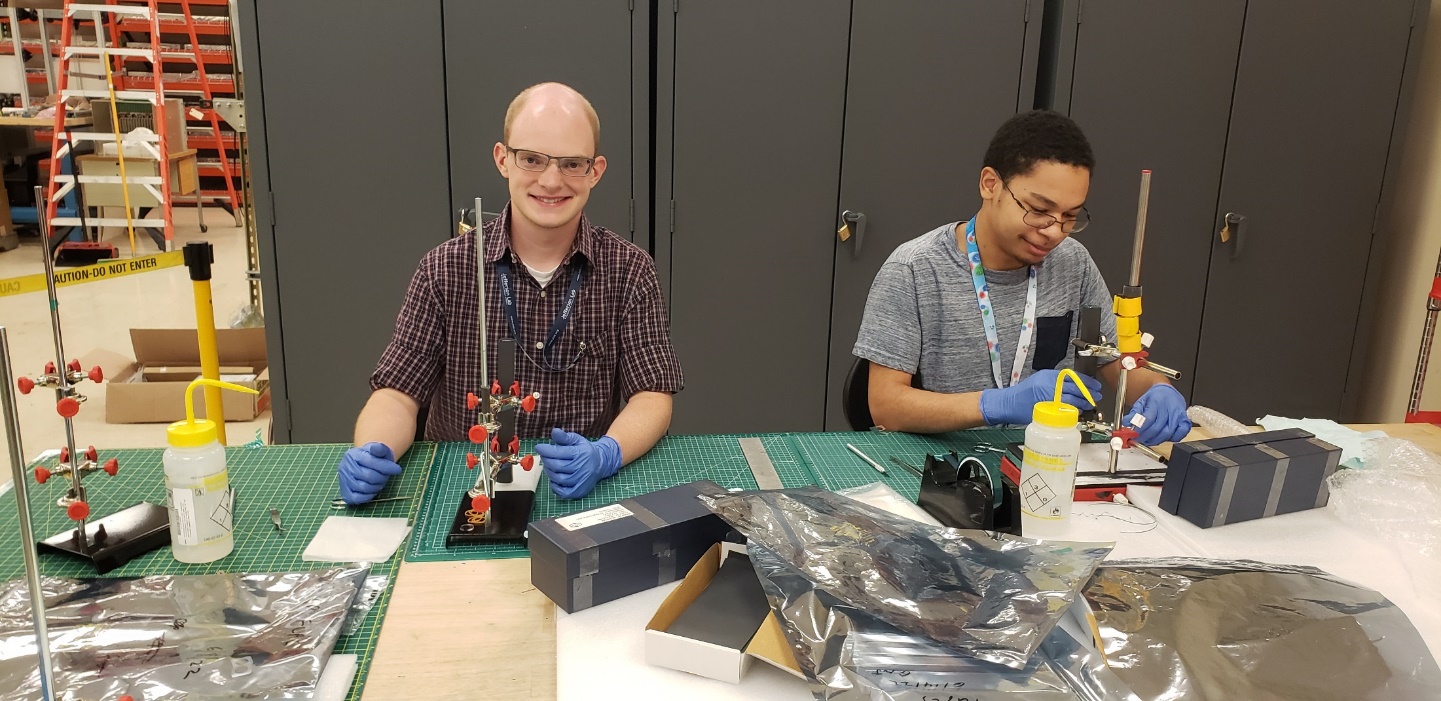 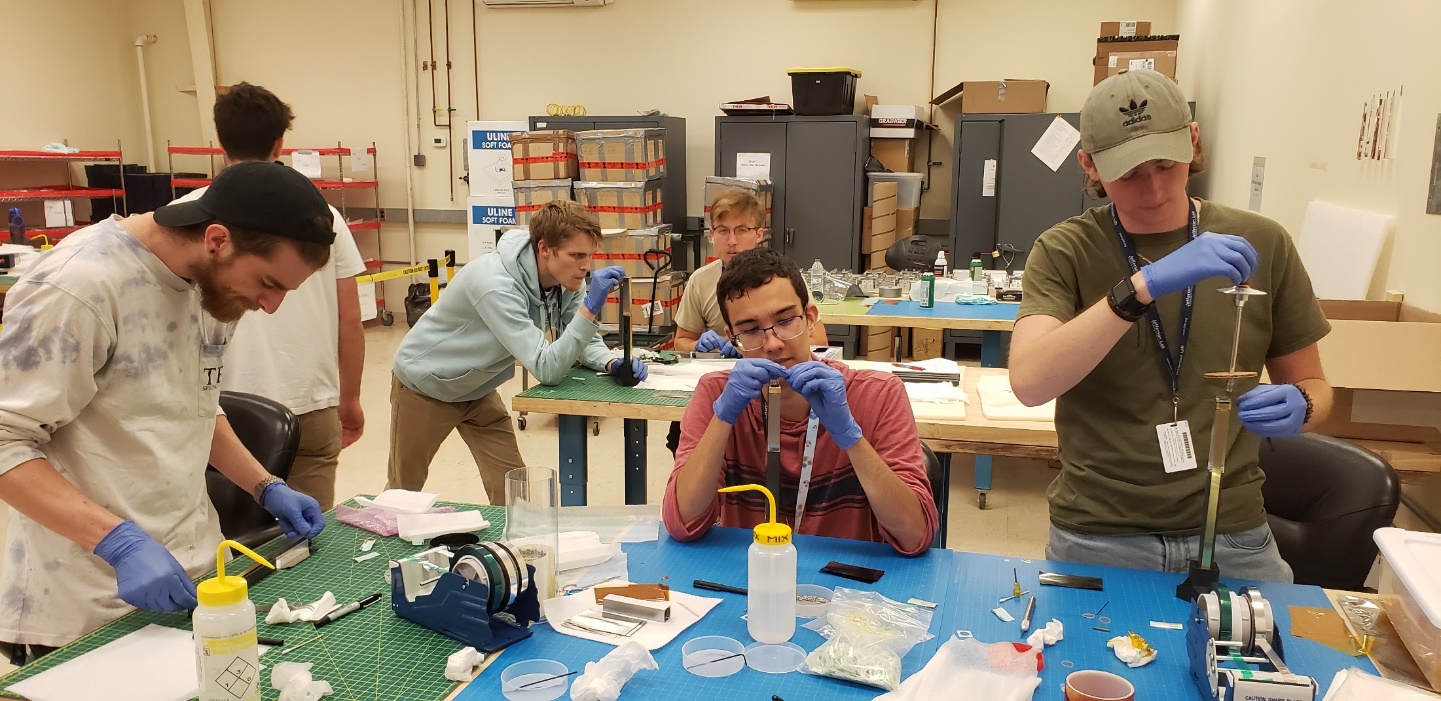 12
Module Fabrication
https://halldweb.jlab.org/wiki/index.php/Module_assembly
13
Status of Fabrication
Started module fabrication
             in Feb 2022
Total number of fabricated modules:  1221
Students in the Lab
https://halldweb.jlab.org/detectors/fcal2/module_fabrication/status/
Fabricated Modules in EEL126
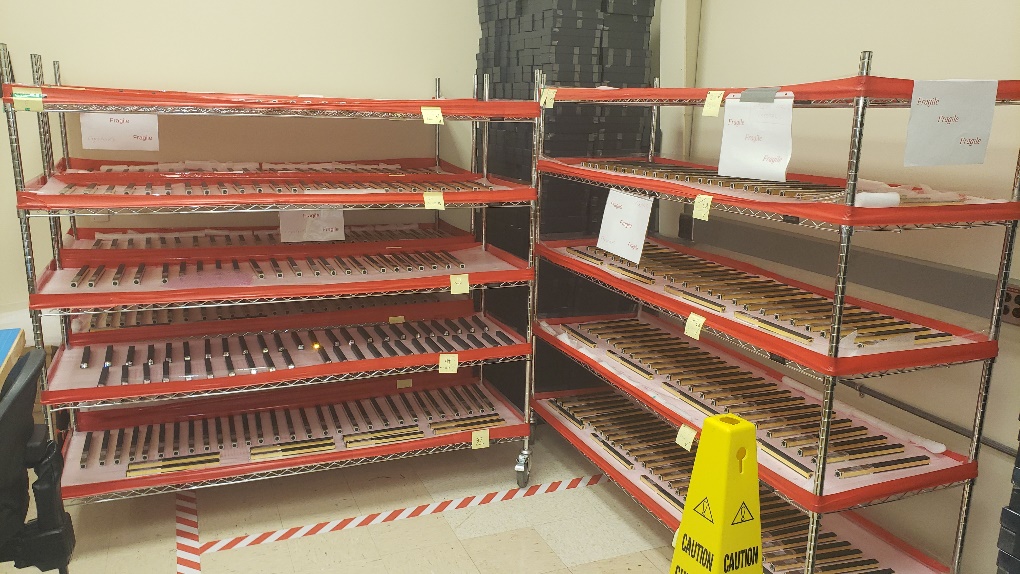 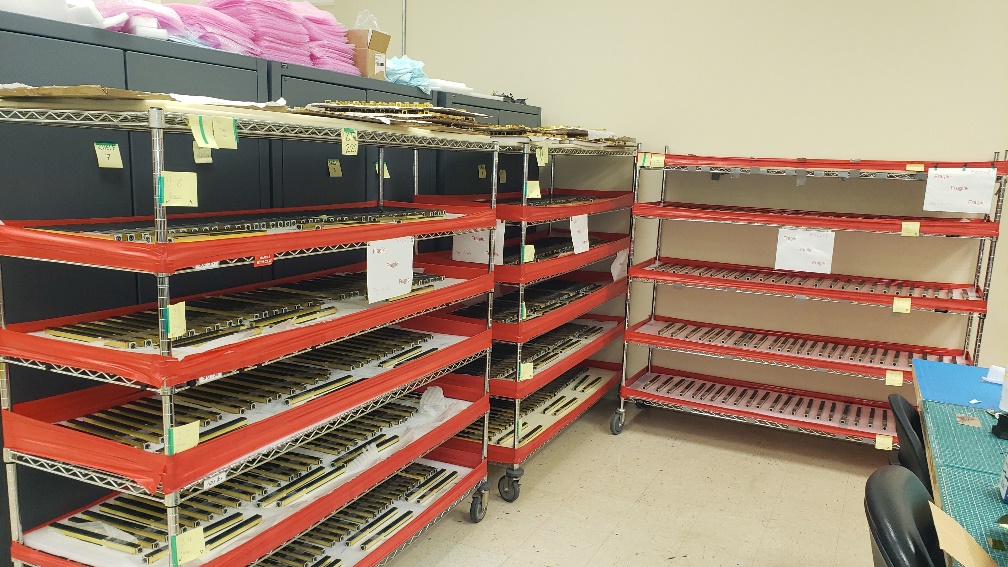 5 shelves and 3 lockers
https://halldweb.jlab.org/detectors/fcal2/module_fabrication/status
15
Module Fabrication Schedule
September 2022                                                              1221 modules
December 31, 2022                                                         1403  modules
wrap 135 crystals               (Mindy)
fabricate 182 modules
January – April, 2023                                                       1543 modules
disassemble CCAL            
fabricate 140 modules
May – June, 2023                                                             1613 modules
receive 70 Hall D CRYTUR crystals (May 2023)           
(discuss if we can borrow crystals from EIC before we receive ours)
Expect to fabricate all modules by the middle of June 2023
PMT Active Base
Fernando
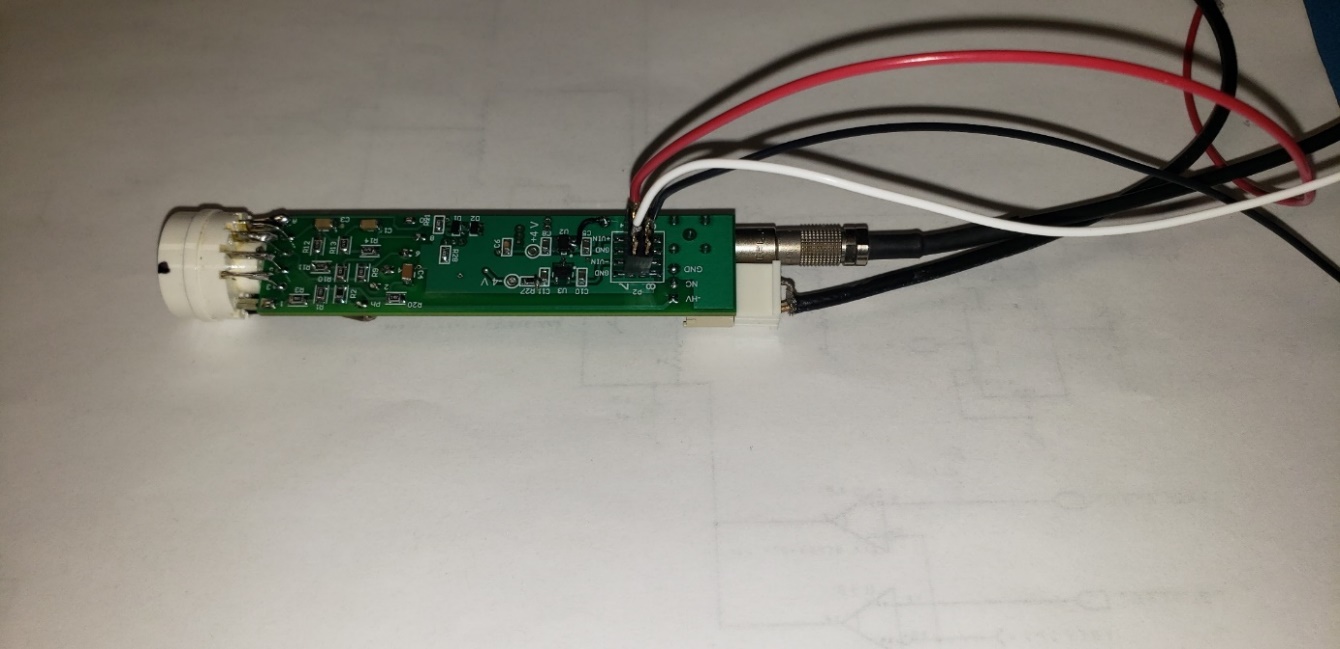 low voltage
Signal
HV
New design of the PMT active base

    - no modifications of the divider (installed on the CCAL, linear performance)

    - OPS –based amplifier with a separate power (+- 5V). The default gain is 3 

    - switches allow to by-pass the amplifier 

    - initially checked in the Lab; need to perform more tests (ongoing)

    - need about 6 months to produce and test all dividers
             - order in October / November
17
Preparation for the FCAL2  Installation
Regular FCAL2 installation meetings organized by Tim
see Tim’s talk (s)
https://halldweb.jlab.org/wiki/index.php/FCAL_2_Installation_Meetings
- Coordinating with Fernando cable distributions
     and connectors
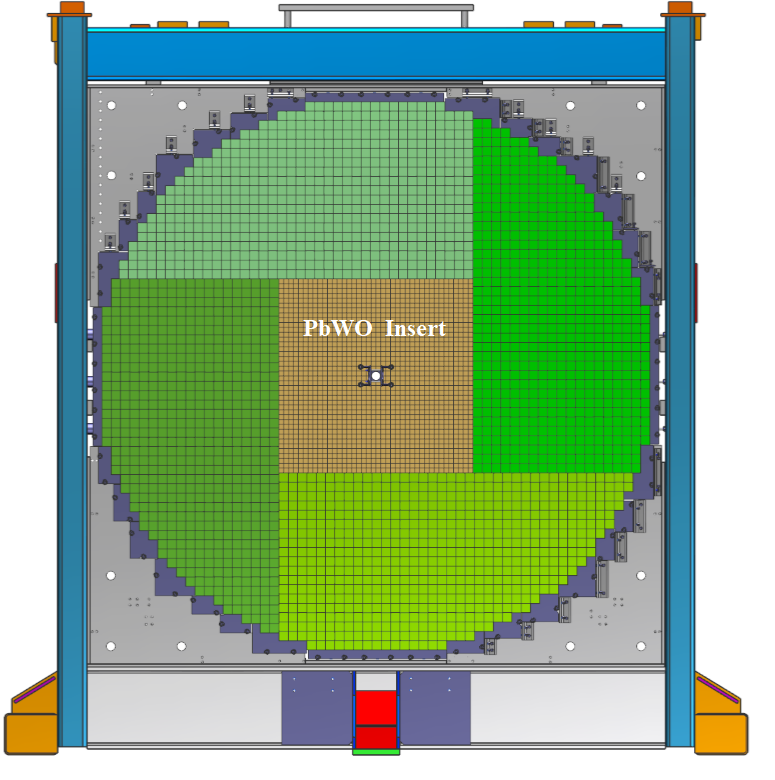 - Installation procedures (module stacking, etc.)
Tasks for summer students:

   - disassemble & sort out  FCAL modules

   - refurbish lead glass modules 

   - check PbWO  modules in Hall D before installation
We will need at least 6 students during summer 2023
18
Summary
We have 1438 PbWO crystals available in the lab

      - expect to receive 105 crystals by the end of this year and 70 crystals by 
         May  of 2023

We expect to fabricate all modules by the middle of June 2023

We have fabricated 1221 FCAL insert modules (about 77 % )
           
      - a lot of work was done by students during summer 
  
       - 11 students were involved in the project

PMT active base prototypes are being tested in the lab. We expect to order them
     in October / November
  
      - active bases will be tested at JLab (GWU and UNCW) 

We started working on the FCAL installation procedures
       - Tim is organizing a biweekly installation meeting
19
Backup Slides
20
FCAL 2 Fabrication Labs
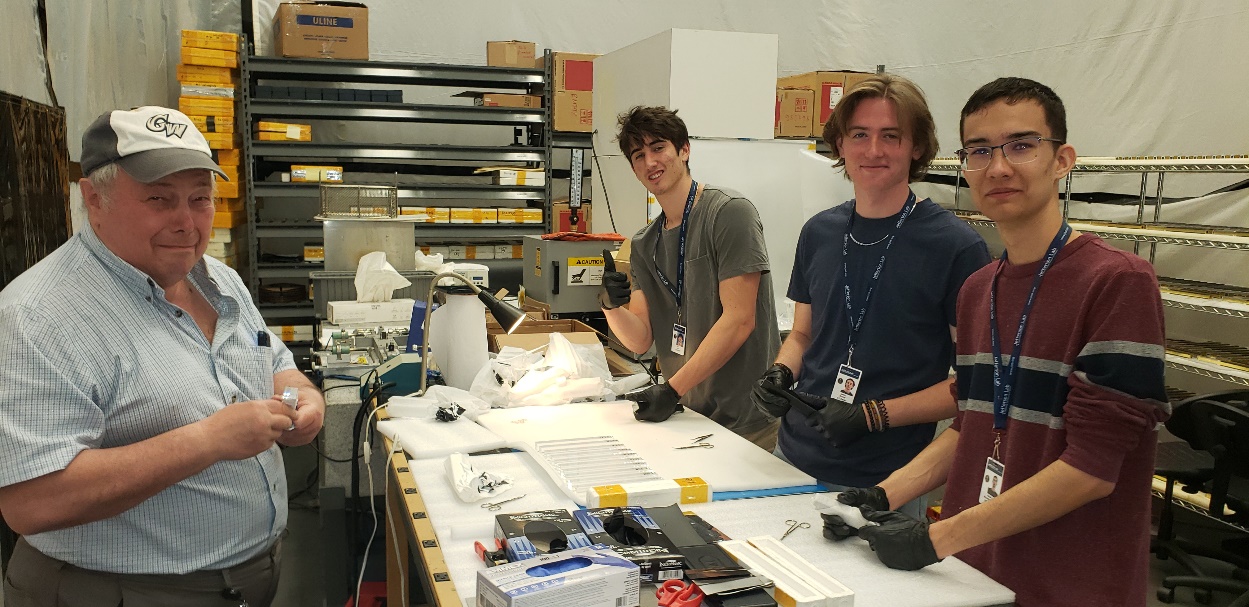 TEDF high bay
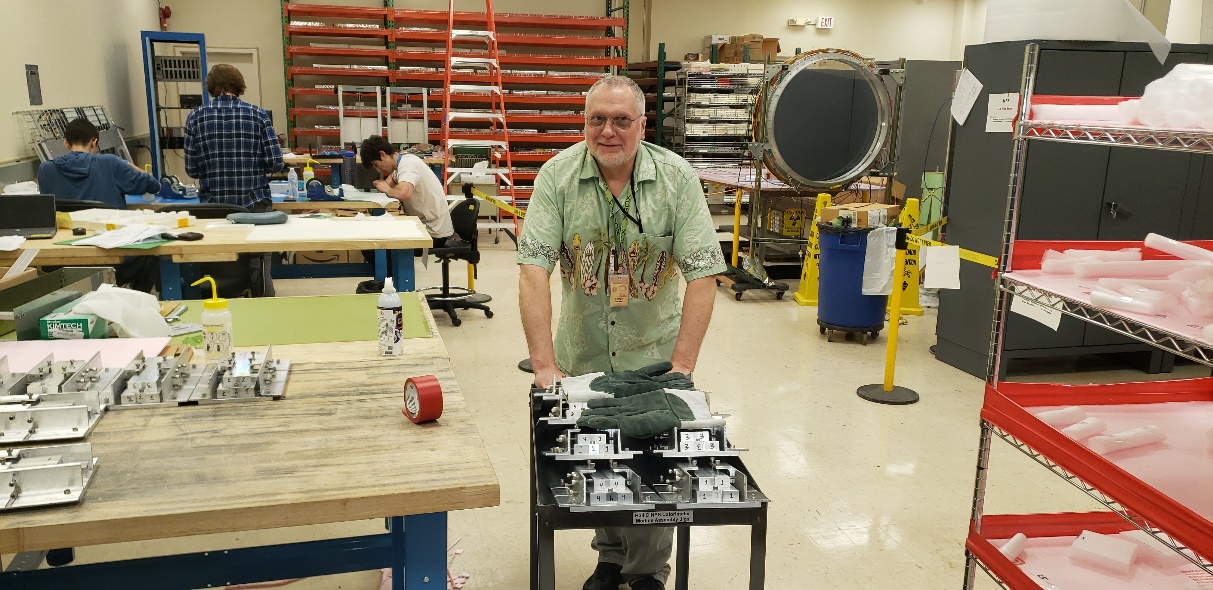 EEL 118
21
Electronics
Main components have been purchased for
         the FCAL insert (1600 modules)
VXS crates
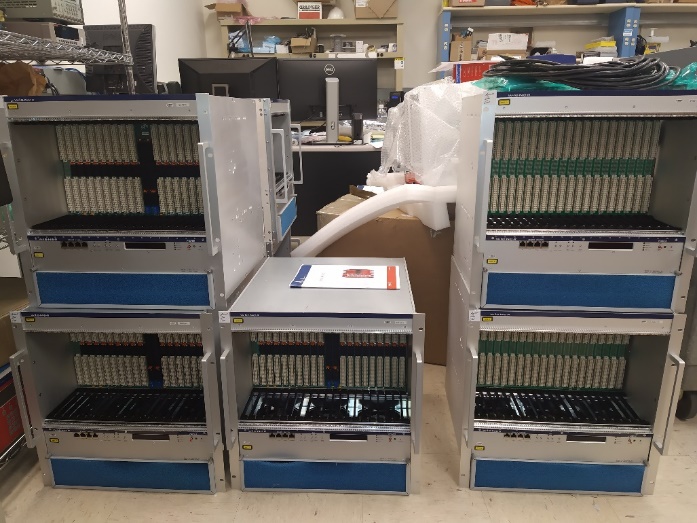 Recently ordered:  LEMO connectors
Need to order: LV cables, LV and HV (3 pin) connectors, electronics for the LMS (TDB)
22
Tests of Fabricated Modules
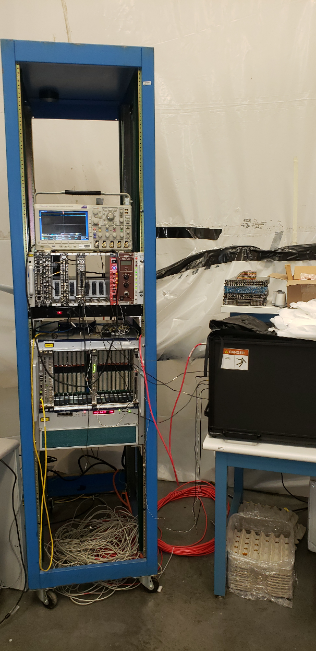 1 )  Use LEDs to check PMTs on fabricated modules

       - have to check all modules

2 ) Use PS test setup to check some preselected modules
Energy resolution of a single crystal
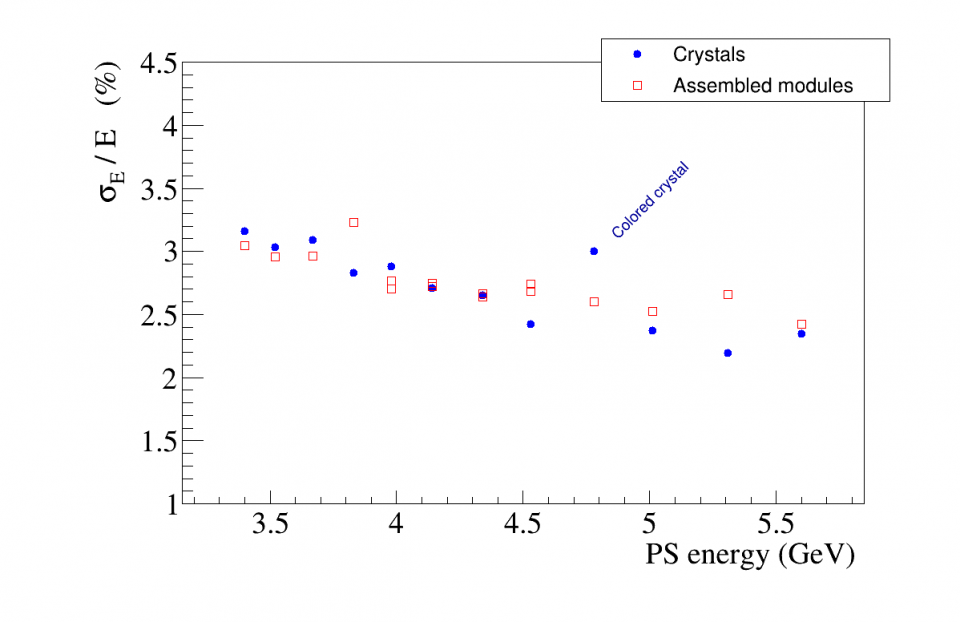 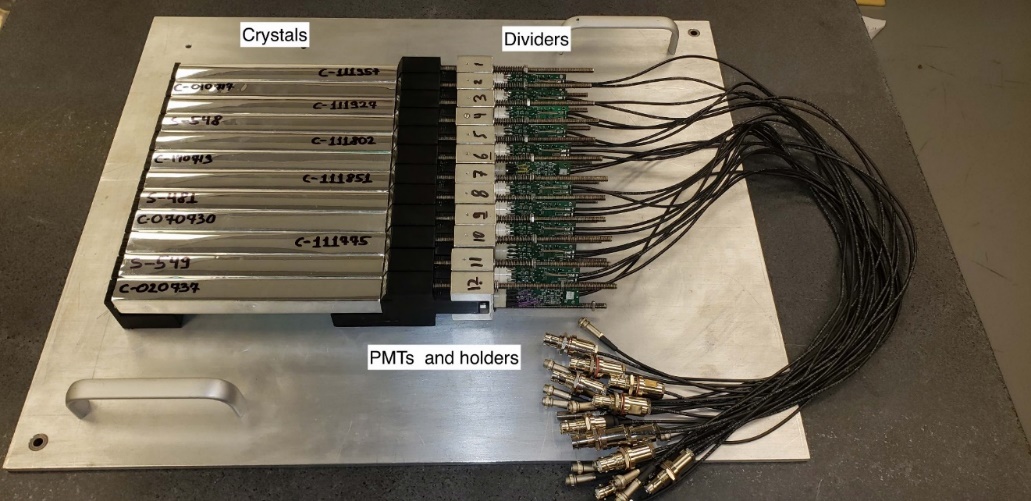 3) Test PMT active bases (JLab, GWU, UNCW) 
 
    - check all active bases
23
Cable Distribution inside FCAL Dark Room
Fernando and Chris
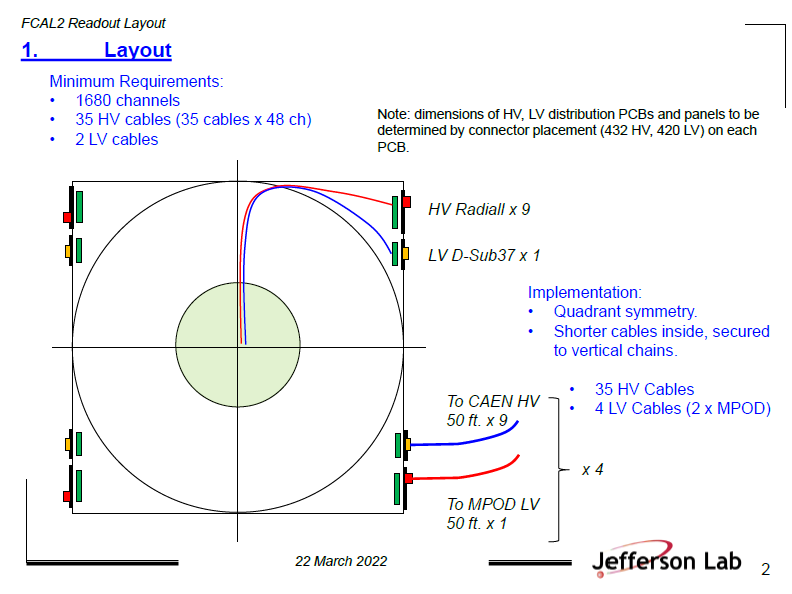 24
LV Cable distribution
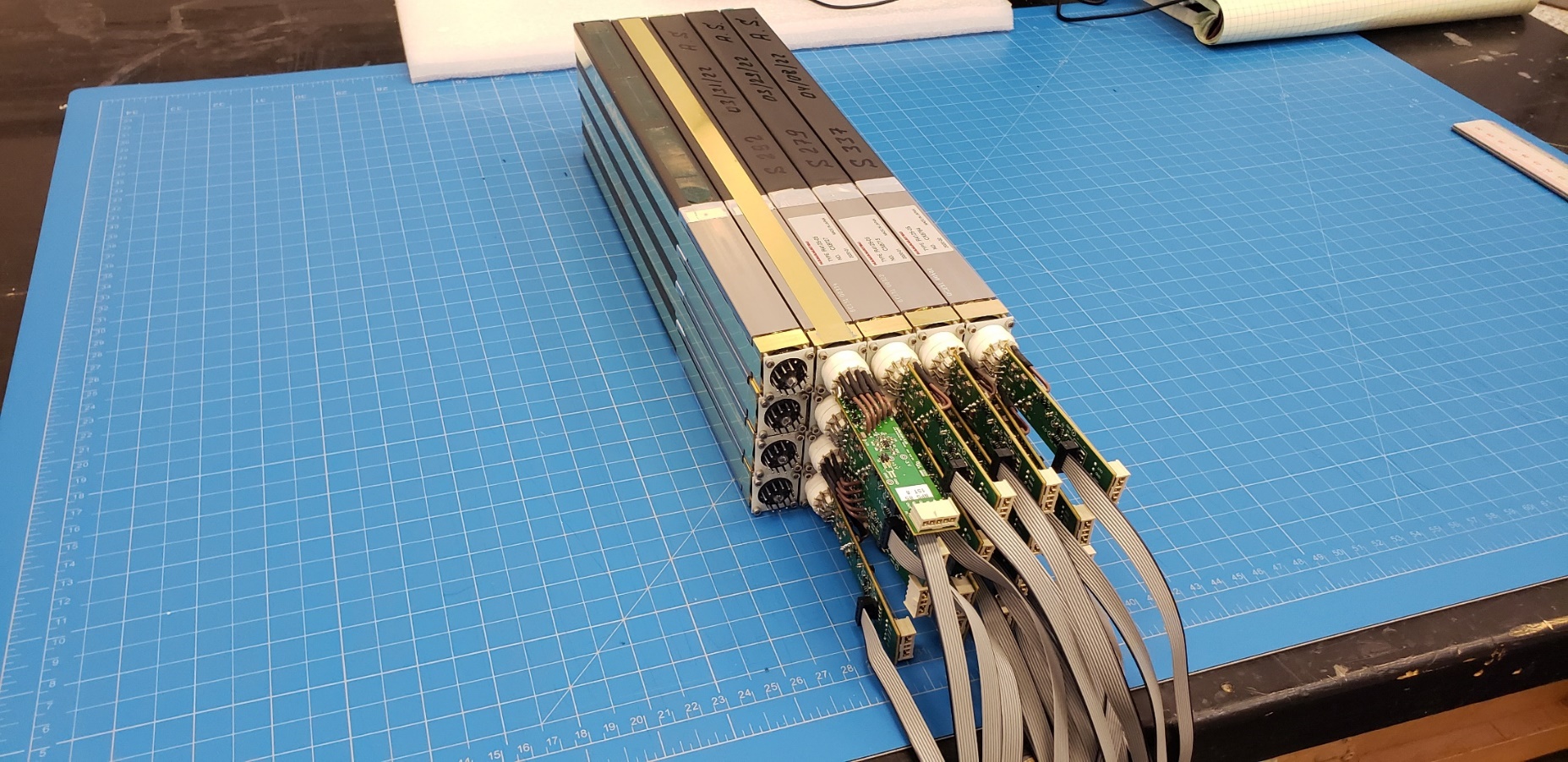 25
Crystal QA Tests
Visual inspection  

Measurement of crystal dimensions   

Measurement of light transmission

Measurement of light yield
Crystal properties and testing procedures 
                    Nucl.Instrum.Meth. A956 (2020) 163375
Initial inspection of crystals at SICCAS by Wuhan group 

        -  about 15% of crystals from the second batch rejected !
https://halldweb.jlab.org/wiki/index.php/PWO_Crystals
26
Crystal Dimensions
Perform visual inspection and measure dimensions of all received crystals
Crystal quality chart:
https://halldweb.jlab.org/wiki/index.php/Second_Batch_(160_crystals)
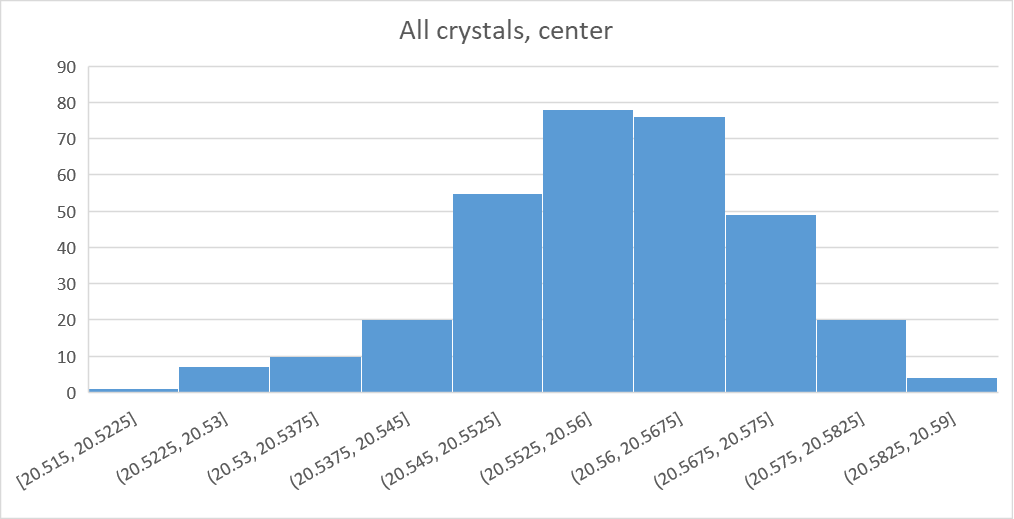 Average crystal size (SICCAS): 
                20.56  mm
    - consistent with crystals from 
       previous batches

The size of CRYTUR crystals is 
                 20.5 mm
27
Visual Inspection
Check crystal color

Use laser pointer to observe cloudy regions

Check edge quality for scratches and chips
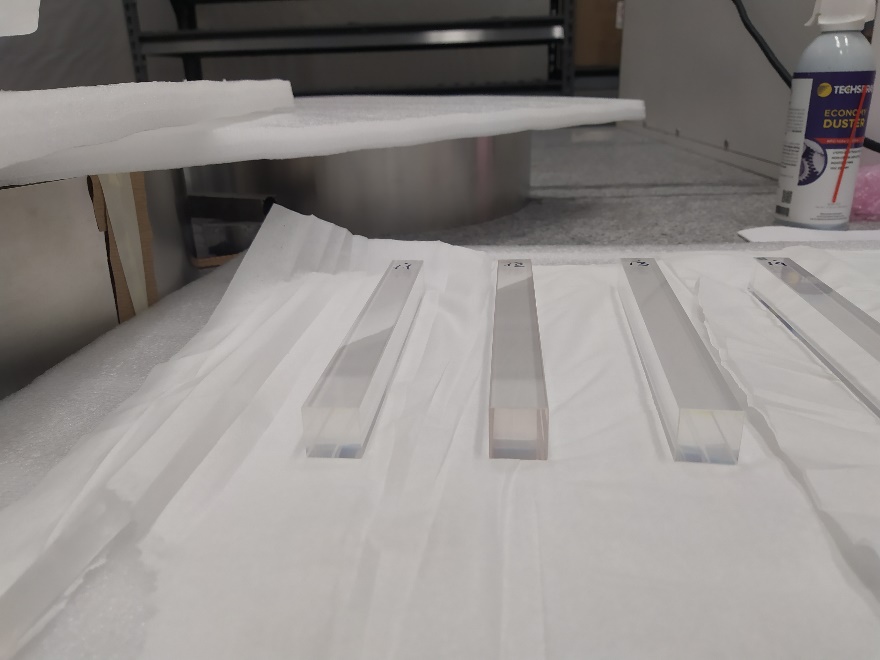 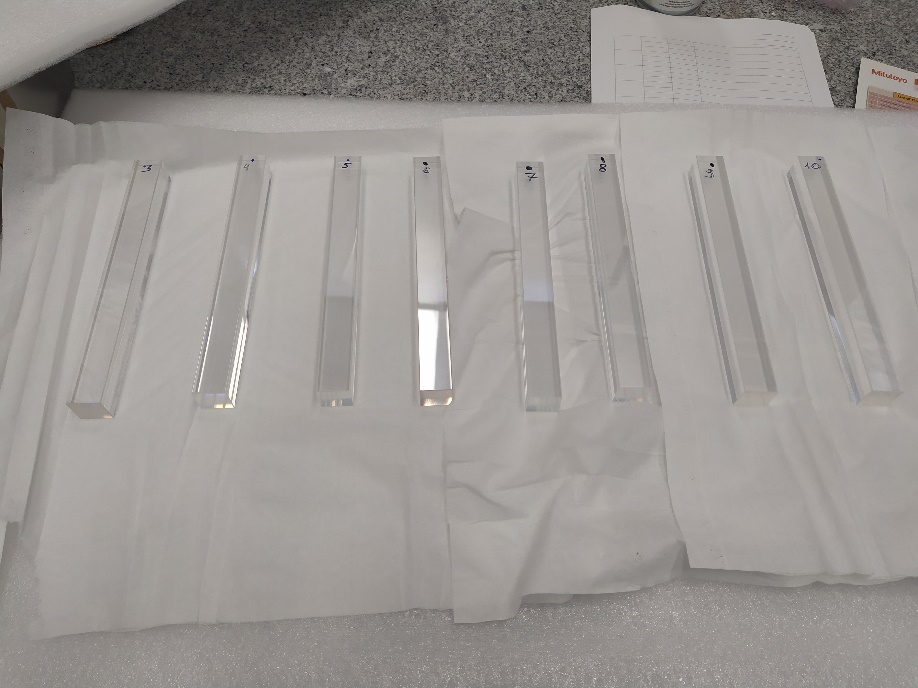 Brown
about 10 % crystals have some small discoloration signs
28
Light Transmission Measurement
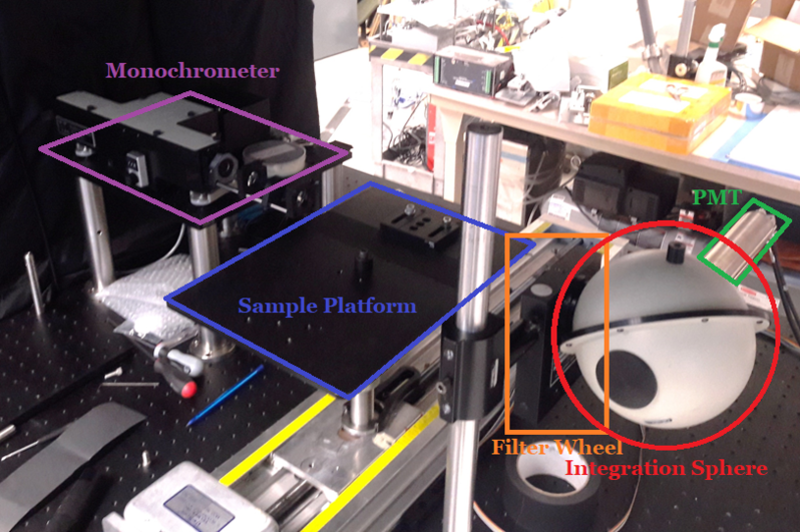 Setup in Carl Zorn’s lab
Measured transmission of 30 SICCAS crystals from the second batch: 

       - selected  crystal  with some discoloration signs after optical inspection

       - correlation between the crystal color and transmission
29
Light Transmission Measurement
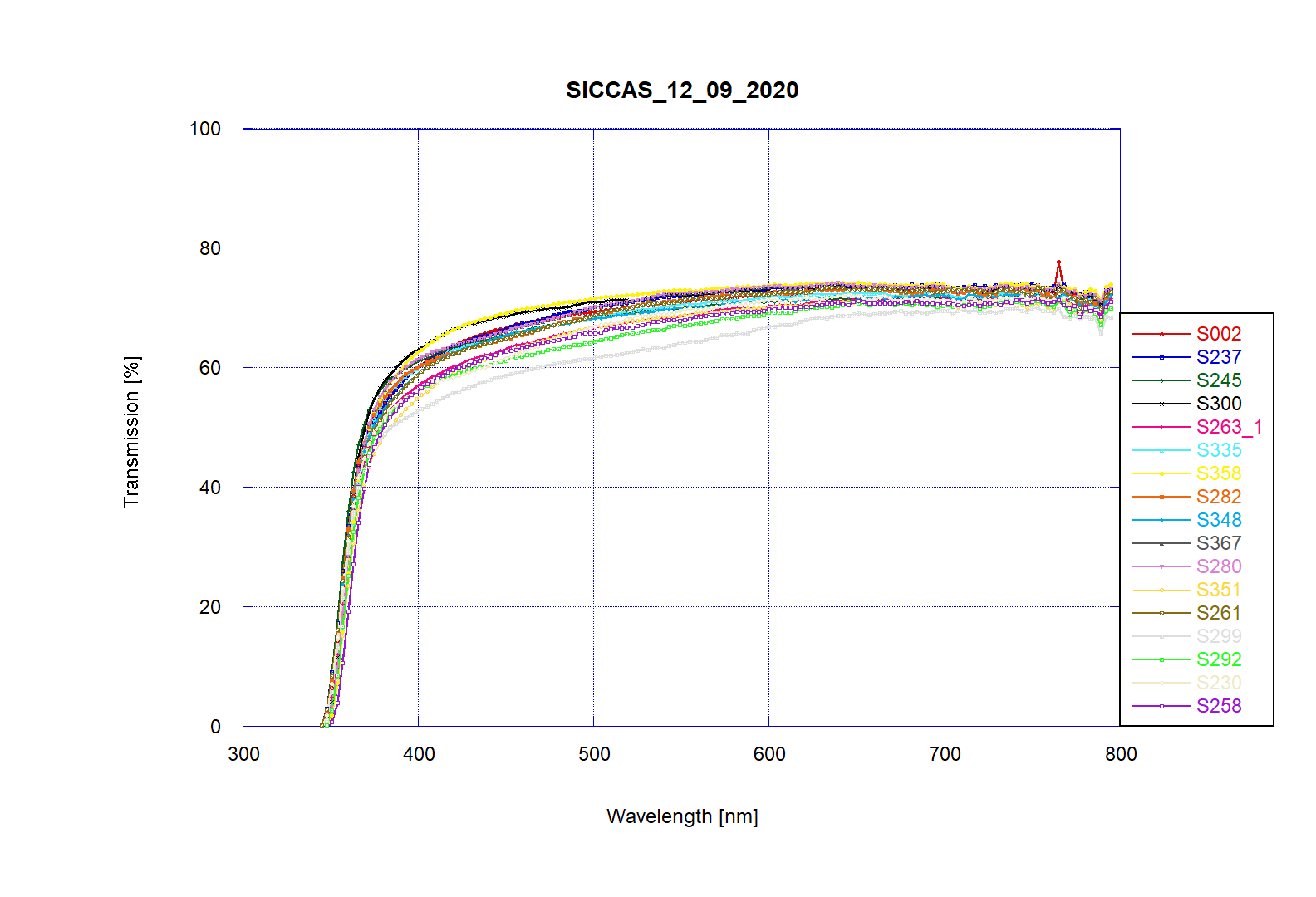 colored crystals
10 colored crystals
         in the test
Measured crystals meet our specs

Good consistency between our results and measurements at SICCAS
30
PMT  Active Base
Consider to use an active PMT base designed for the NPS (Hall C)


           - the base consists of the divider and an amplifier (original gain of 24) 

 The Active Base was installed on CCAL and used during the PrimEx run in spring 2019
   
              - observed non-linear performance
    
              - linearity was improved after reducing gain

             - non–linear performance verified using bench tests 
                   https://halldweb.jlab.org/JEF/meetings/feb_11_2021/fcal_amp_lin.pdf
New Active PMT Base for PbWO4  (Popov, H. Mkrtchyan, presentation at IEEE, Nov 2012)
CCAL was testes in GlueX runs at high luminosity

           - studied detector rates
           
           - an amplifier will the small gain ( between 3 and 6) will be needed for inner FCAL layers
31
PMT  Active Base
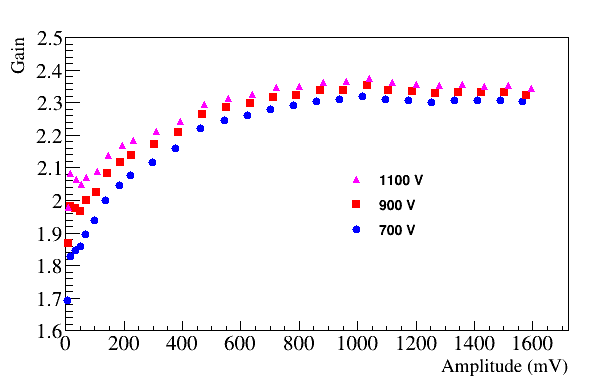 Amplifier Gain  (A amp /  A HP )
10 GeV
2.5 GeV
Relatively stable gain for amplitudes between 0.5 V and 1.6 V

Non linearity on the level of 10 % below 0.5 V
32
PMT  Active Base
Several improvements by Vlad Popov in order to improve performance

      - tests are ongoing
Several meetings with Fernando and Vlad. May consider to use 
     alternative solutions:
- use on-board amplifier, provide additional power to the amplifier 
      (decouple power for divider and amplifier), use one extra cable to each PCB)

    - use external amplifiers for modules in inner layers  (place inside dark room ?)
Test of PMT dividers can be performed outside JLab
  
   - several universities are interested to participate: Regina, GWU, UNCW
33
Crystal Transmittance
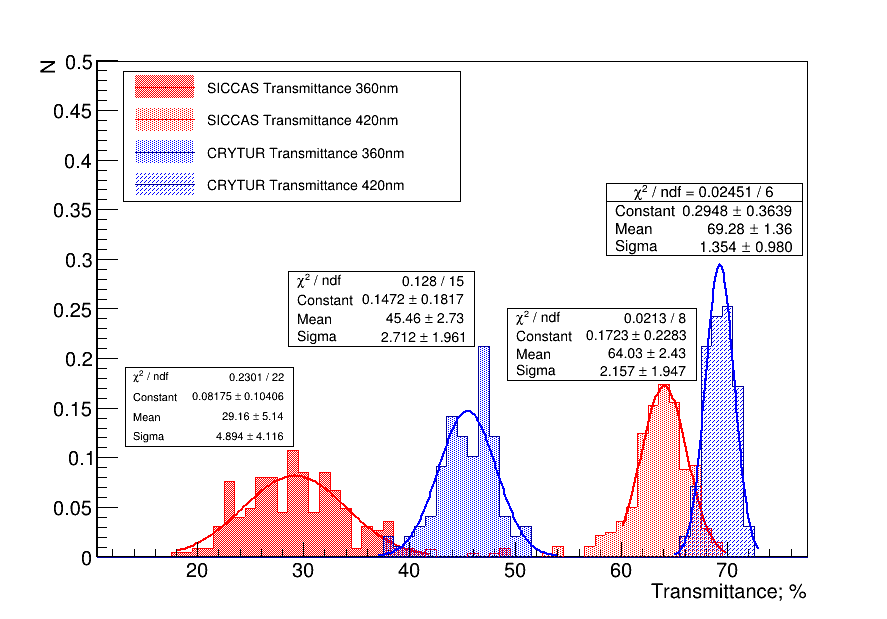 34
Light Yield Setup
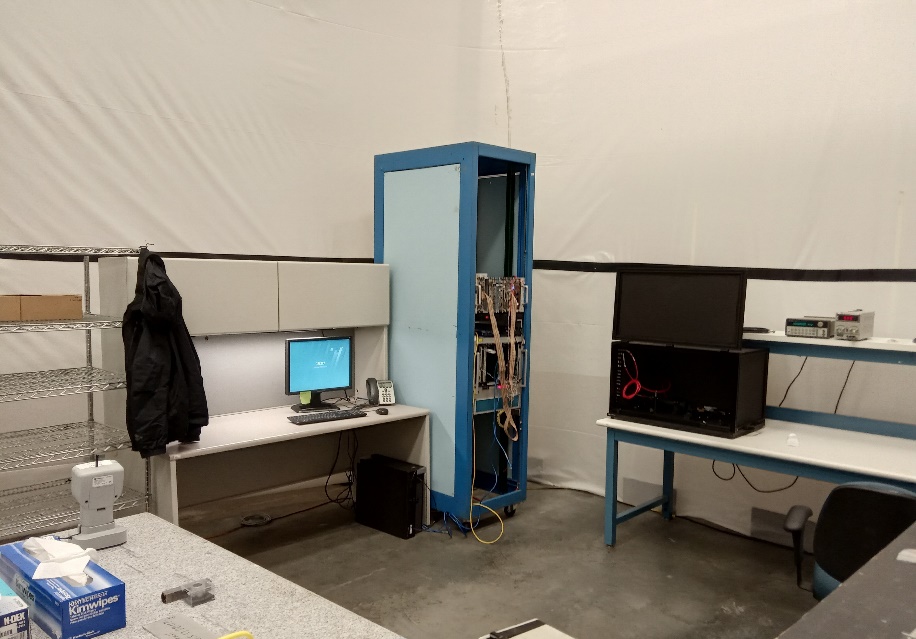 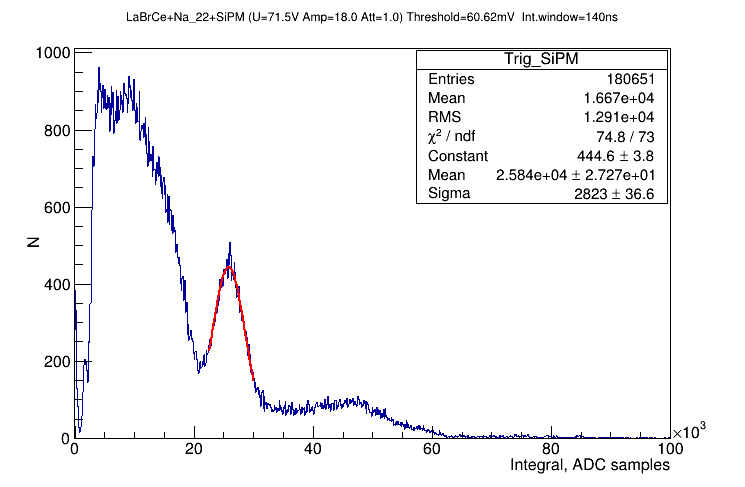 Trigger
LaBr(Ce) scint
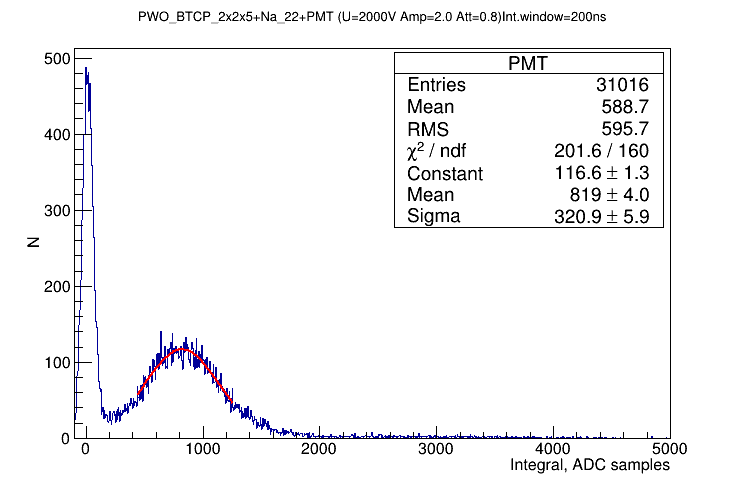 Na-22 β+ and gamma source
     -  two 0.511 MeV photons.  One used  
         for the trigger
New setup at TEDF (similar to NPS lab)
     - crate with readout electronics
     - CODA running on local PC
PWO
35
Light Yield Setup
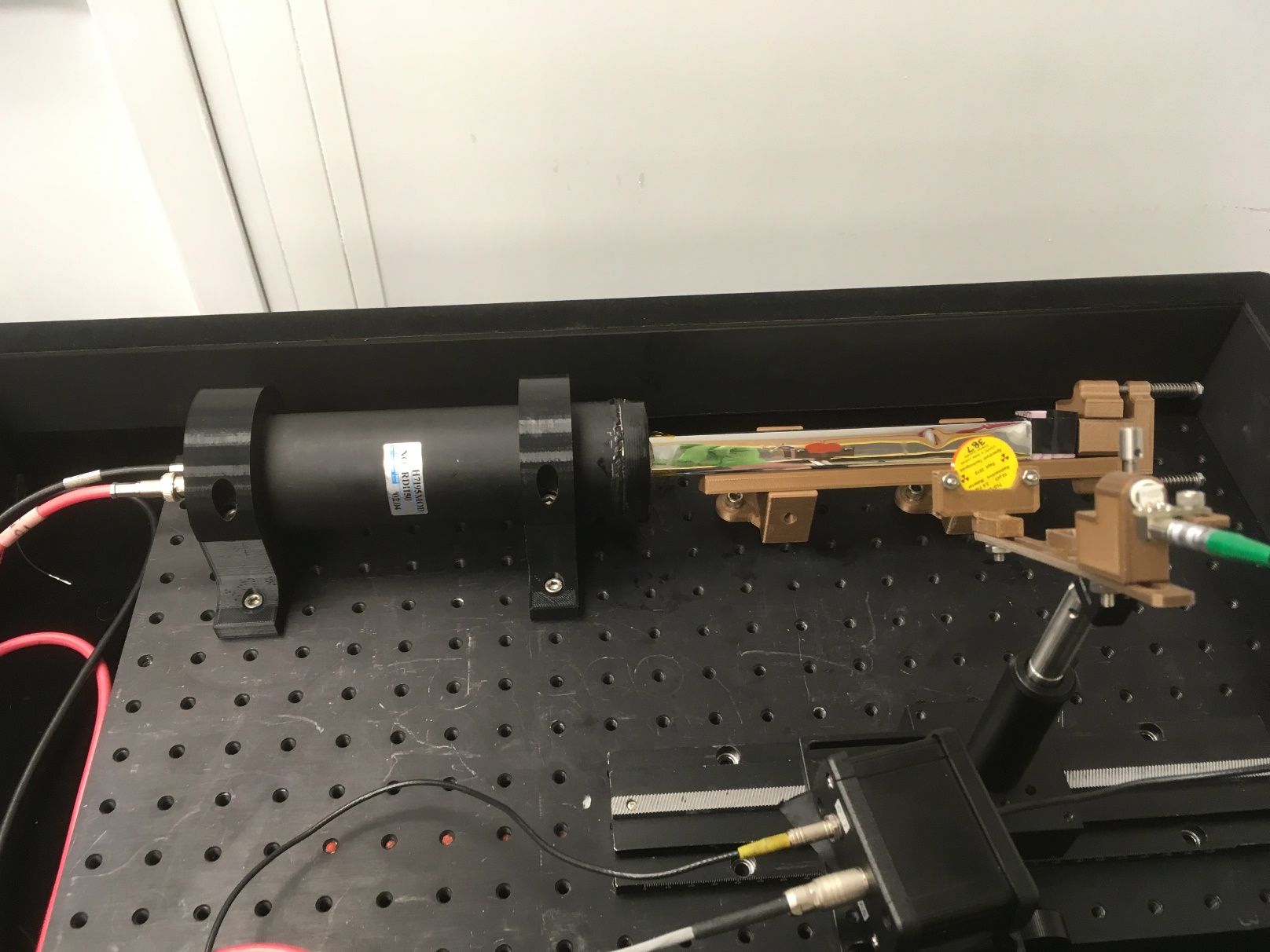 36